Kremationer
Prognose 2023-2045
KrematorieKonsulenten
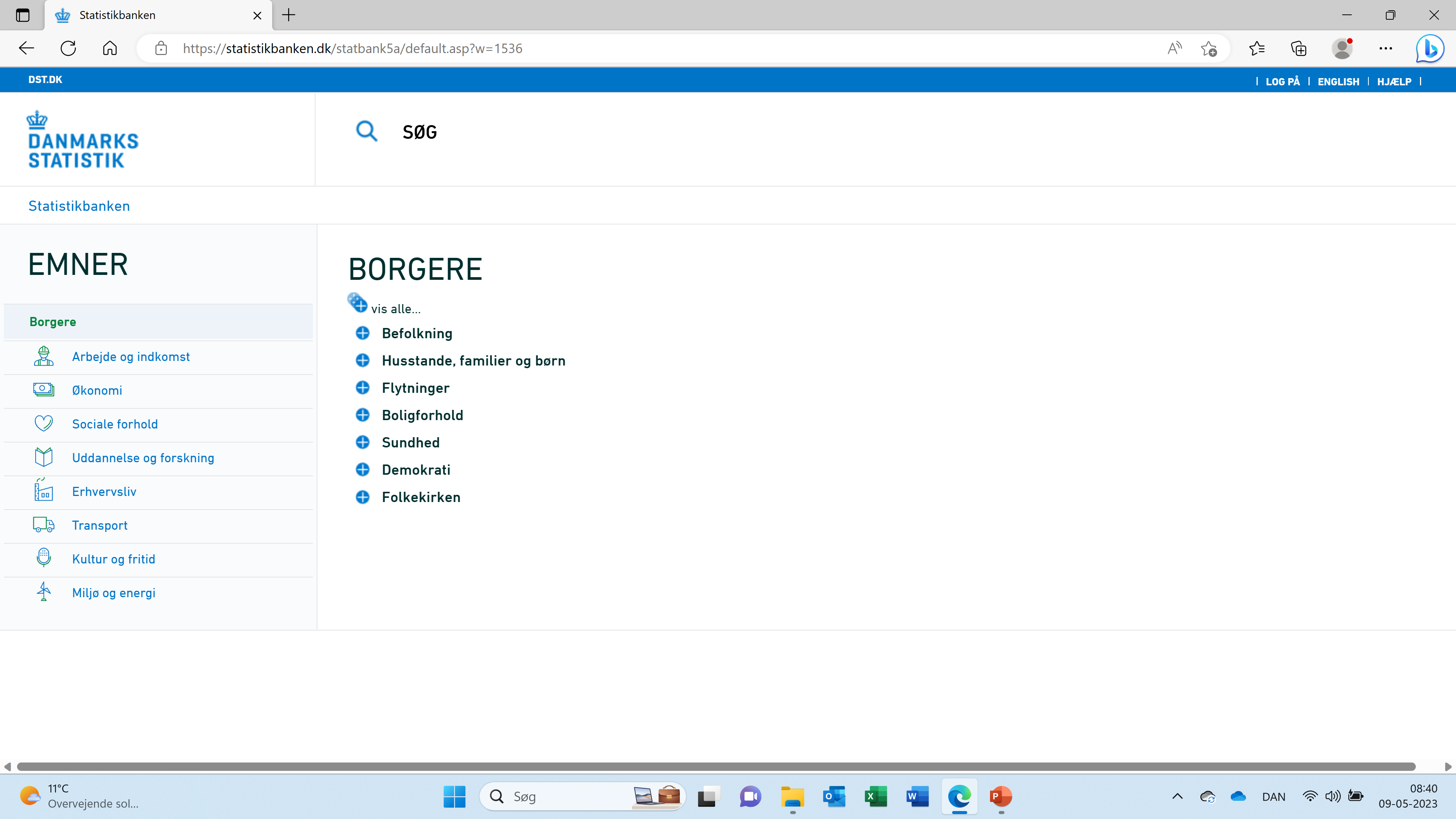 KrematorieKonsulenten
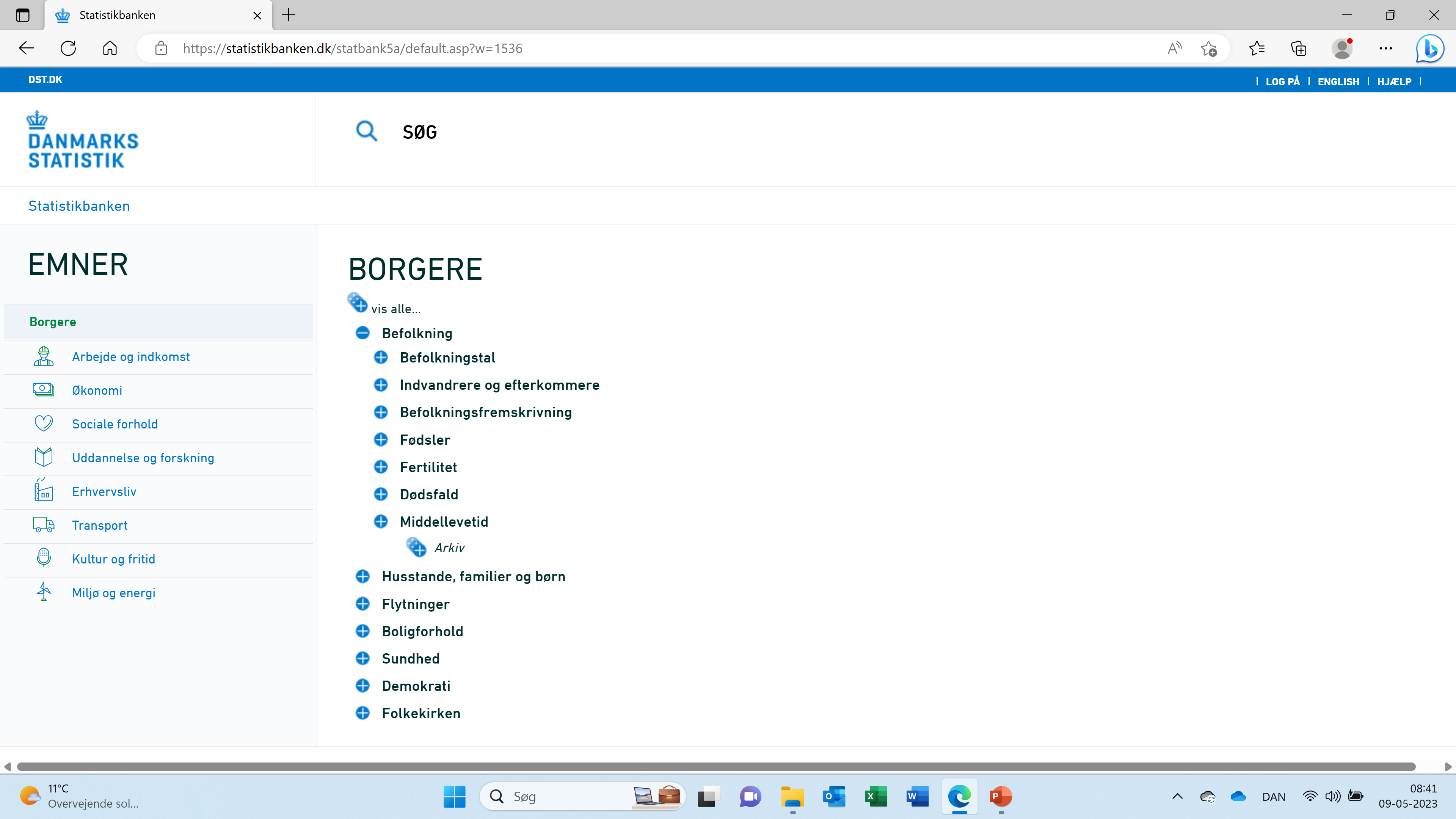 KrematorieKonsulenten
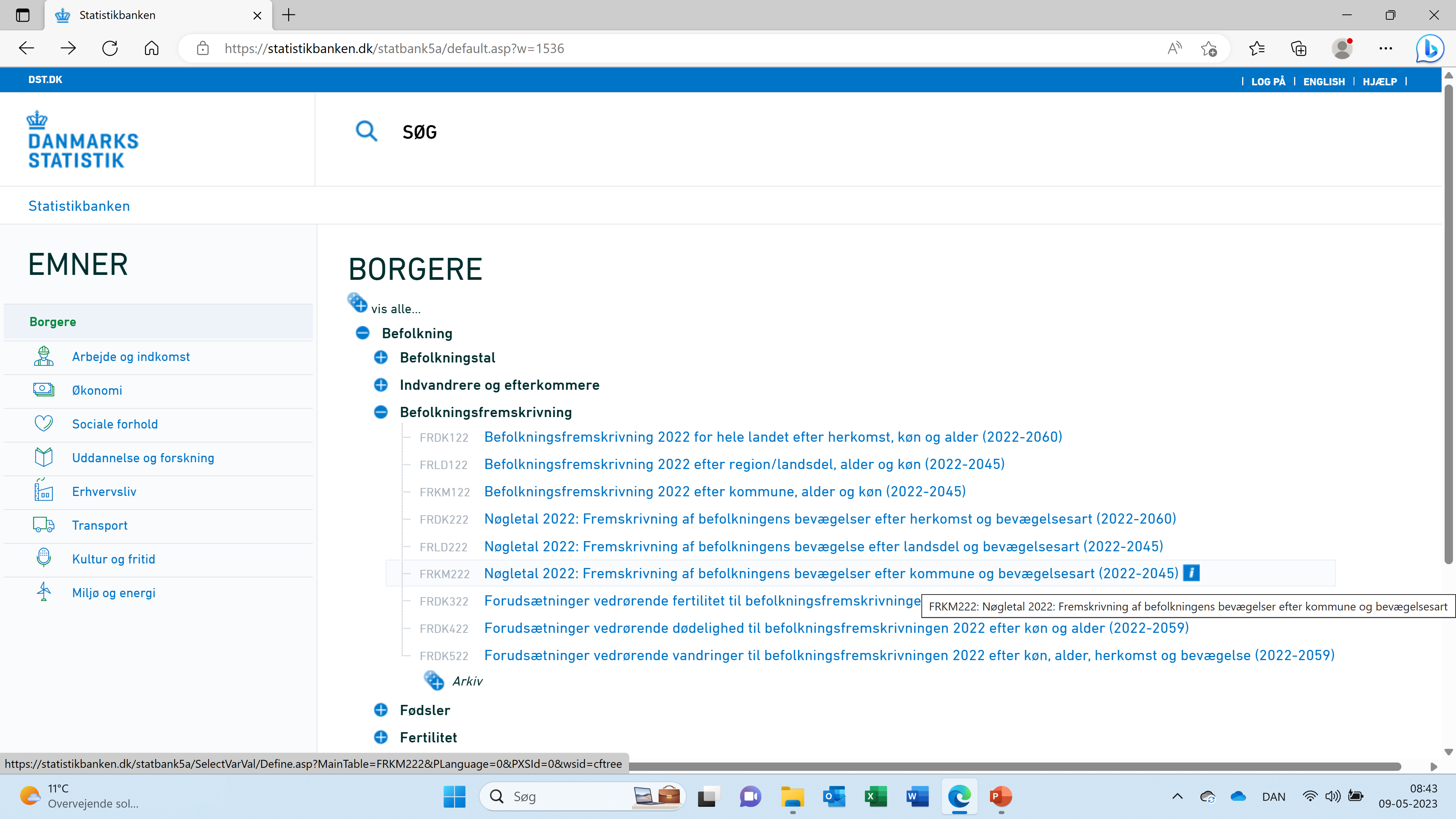 KrematorieKonsulenten
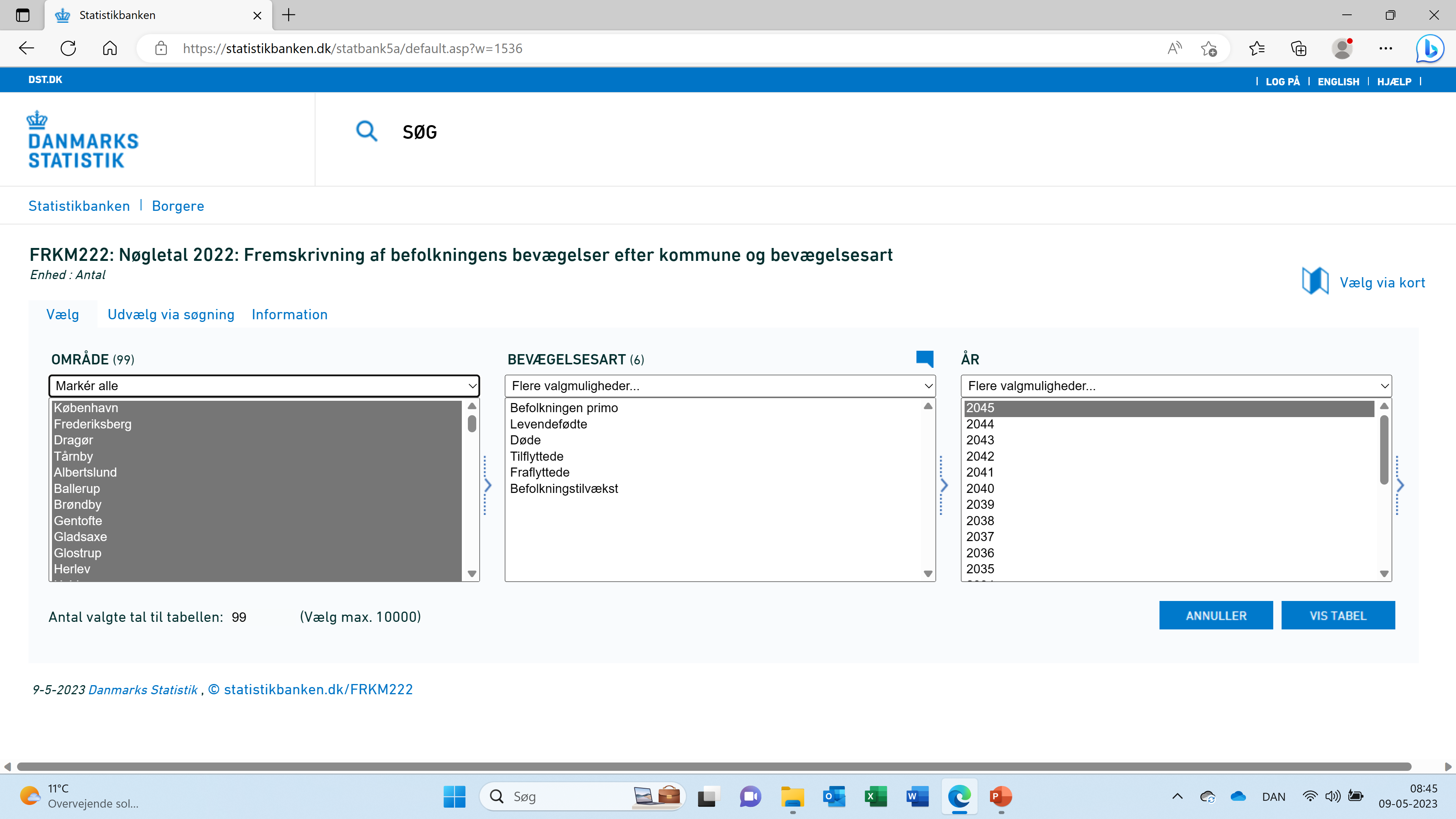 KrematorieKonsulenten
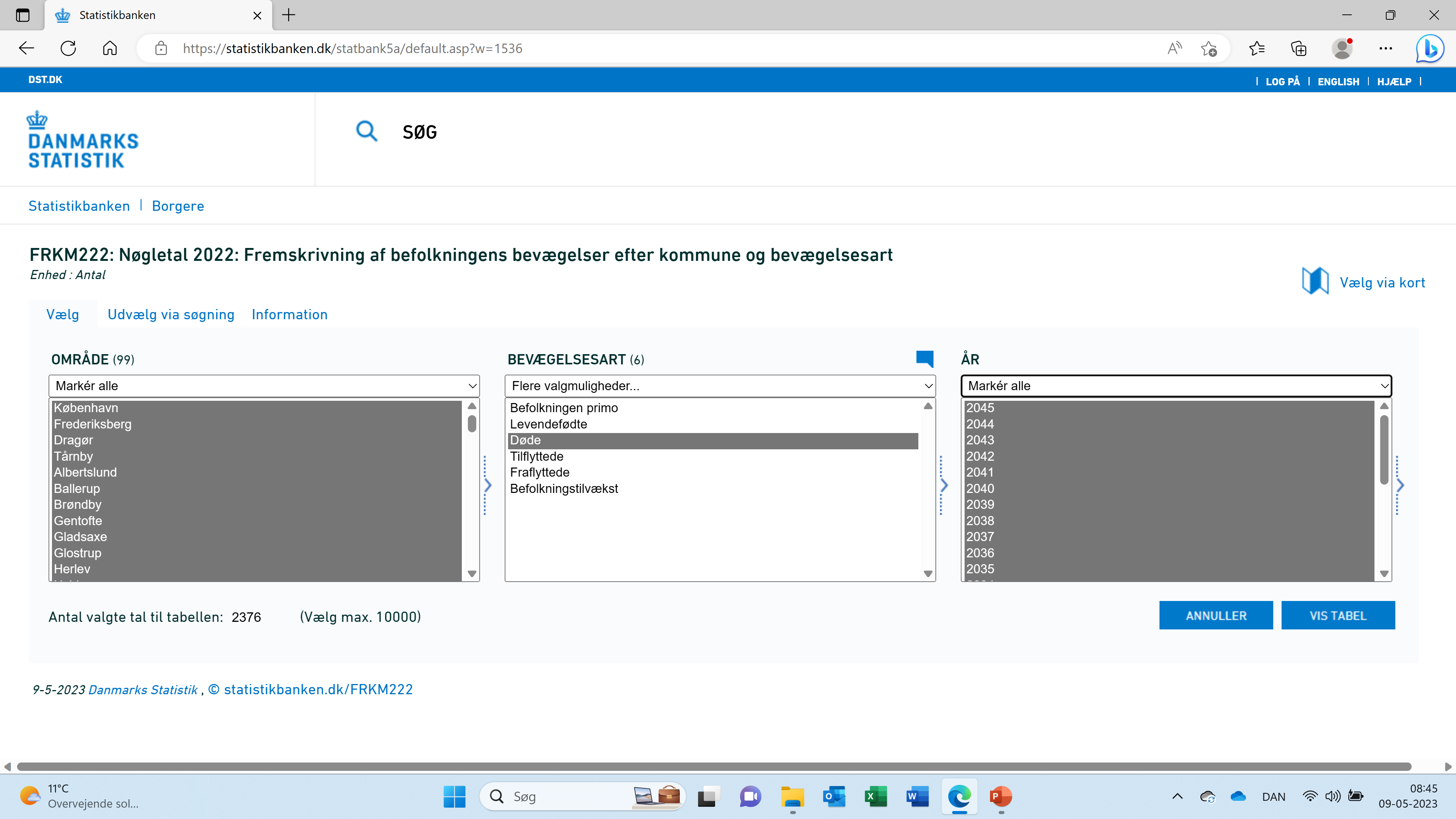 KrematorieKonsulenten
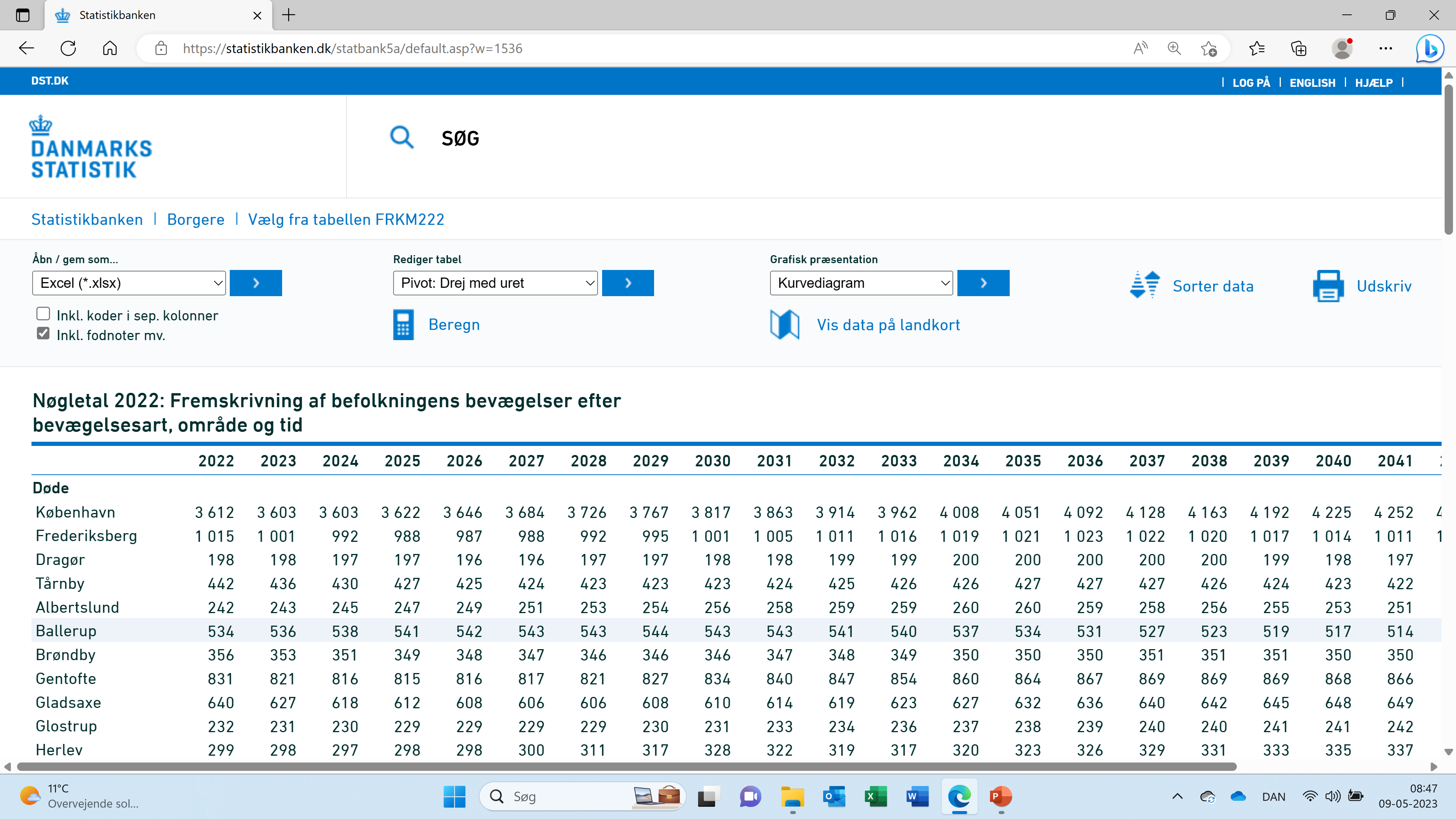 KrematorieKonsulenten
Dødsfald 2023-2045
KrematorieKonsulenten
Kremationer 2023-2045
Uændret kremerings-% = 85.7%
KrematorieKonsulenten
OPLANDE
Fordelt på de enkelte krematorier
KrematorieKonsulenten
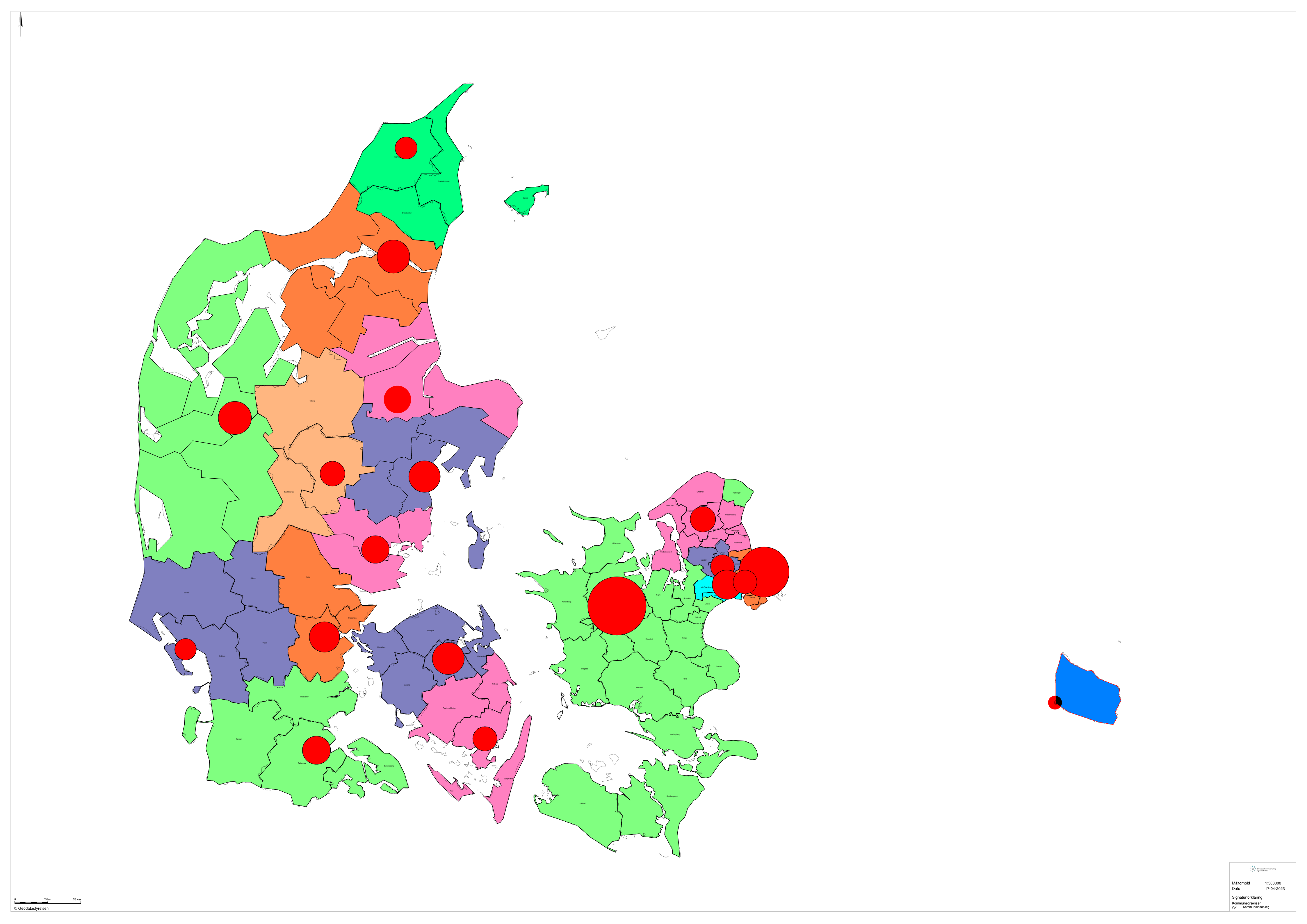 KREMATORIER 2023

Oplande fordelt på kommuner
KrematorieKonsulenten
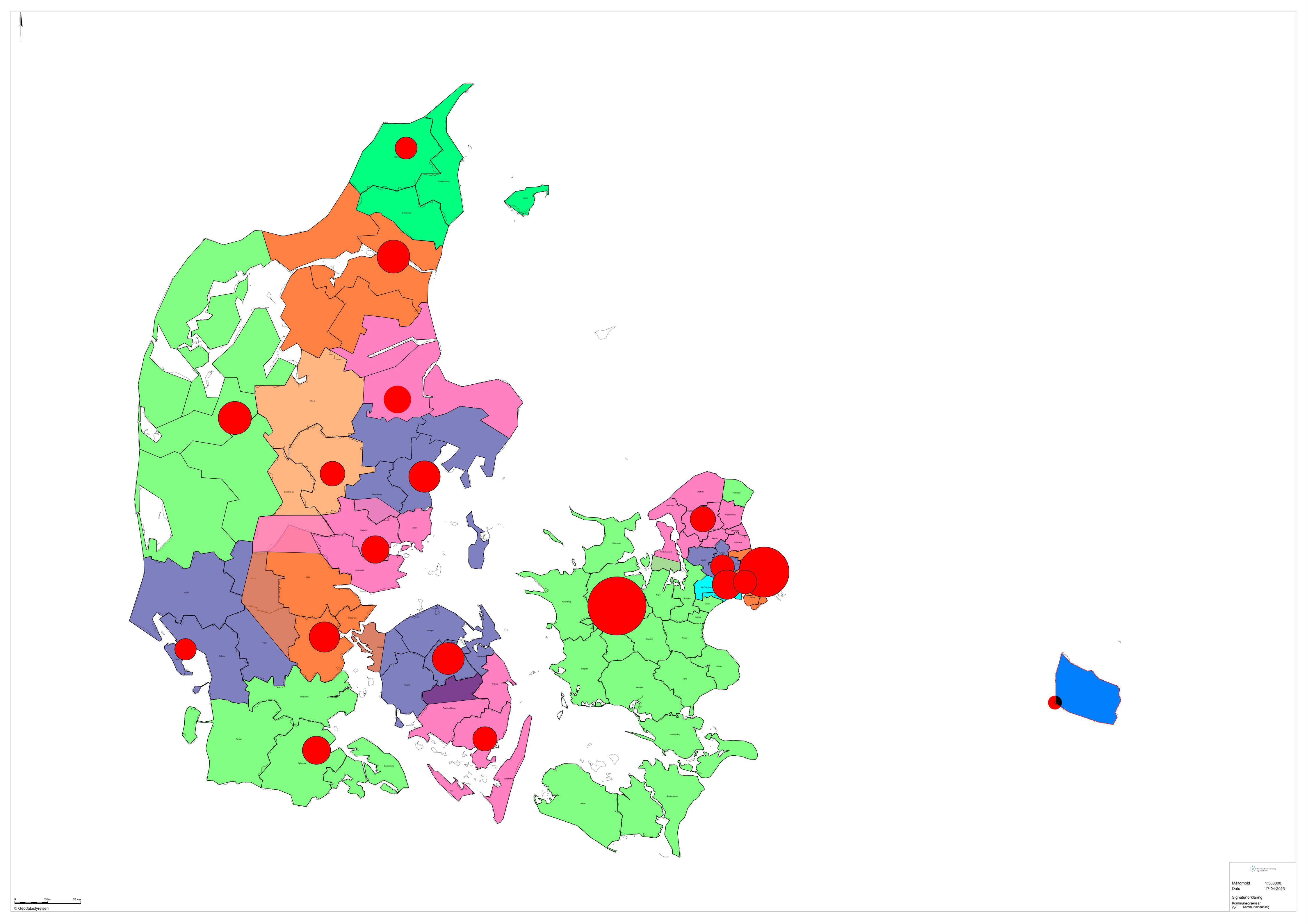 KREMATORIER 2023

Oplande fordelt på kremationer
KrematorieKonsulenten
Odense krematorium, Oplande
KrematorieKonsulenten
Odense, Kremerings %
KrematorieKonsulenten
Odense krematorium
Kremationer  2023-2045
KrematorieKonsulenten
Odense krematorium
Kremationer  2023-2045
KrematorieKonsulenten
Kremationer i alt, 2023-2034
KrematorieKonsulenten
Kremationer i alt, 2034-2045
KrematorieKonsulenten
Kremationer 2023-2045
15,5 % stigning fra 2023 til 2045
KrematorieKonsulenten
Dødsfald 2021
KrematorieKonsulenten
??????
KrematorieKonsulenten
ENERGIFORDELINGOGENERGIFORBRUG
Støtteenergi – OVN i alt
KrematorieKonsulenten
Støtteenergi – HBK/EBK
KrematorieKonsulenten
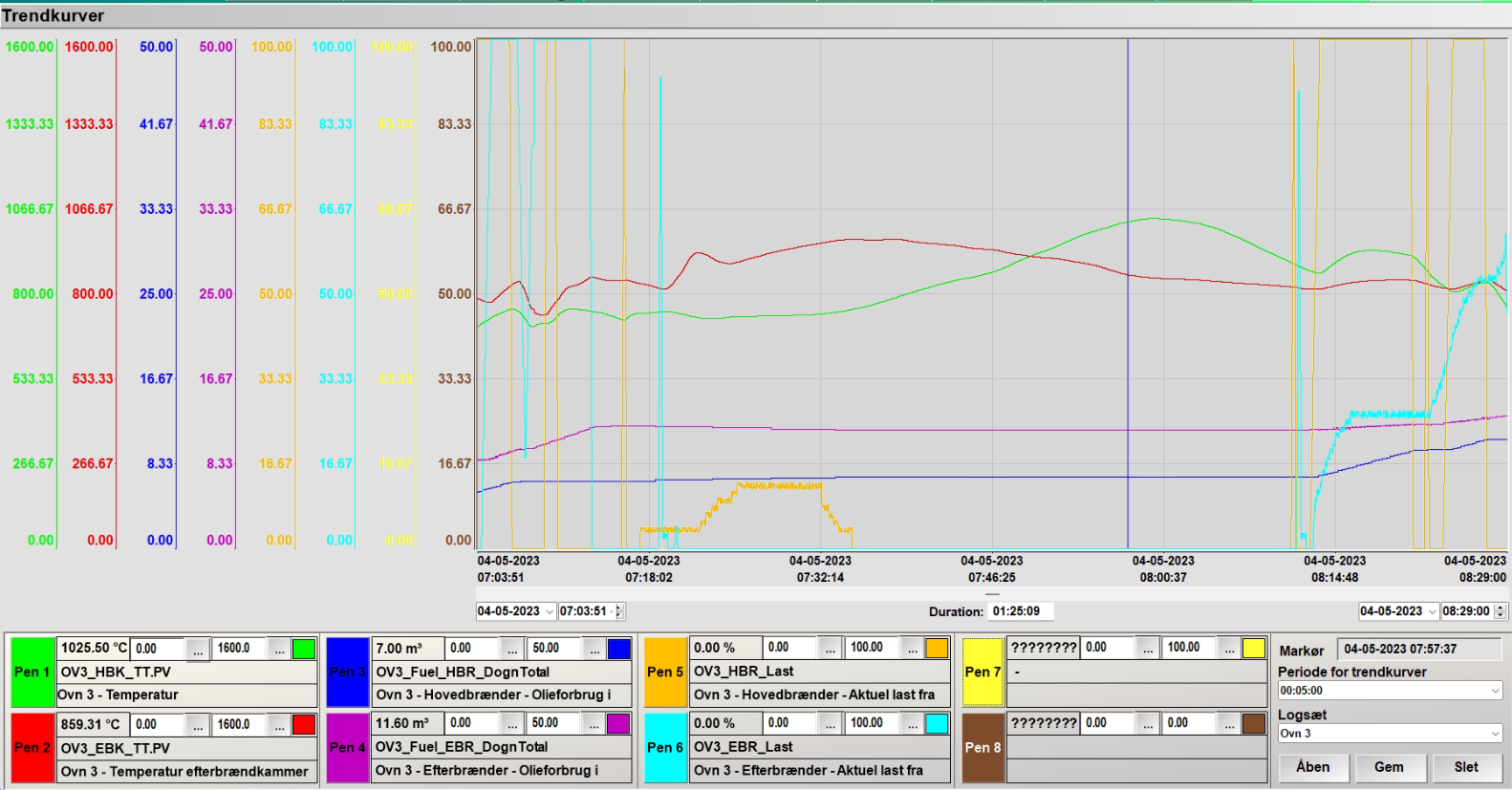 KrematorieKonsulenten
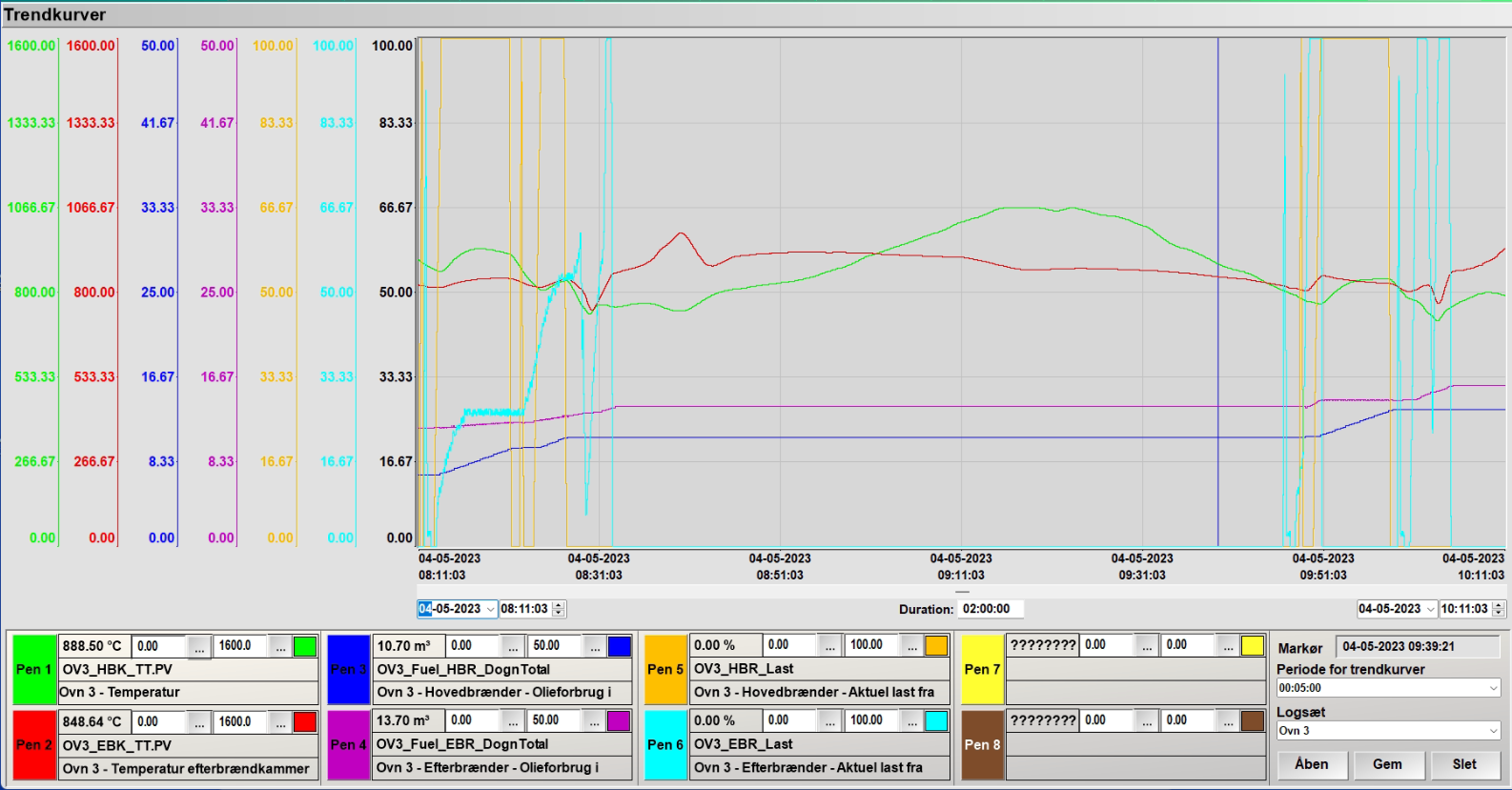 KrematorieKonsulenten
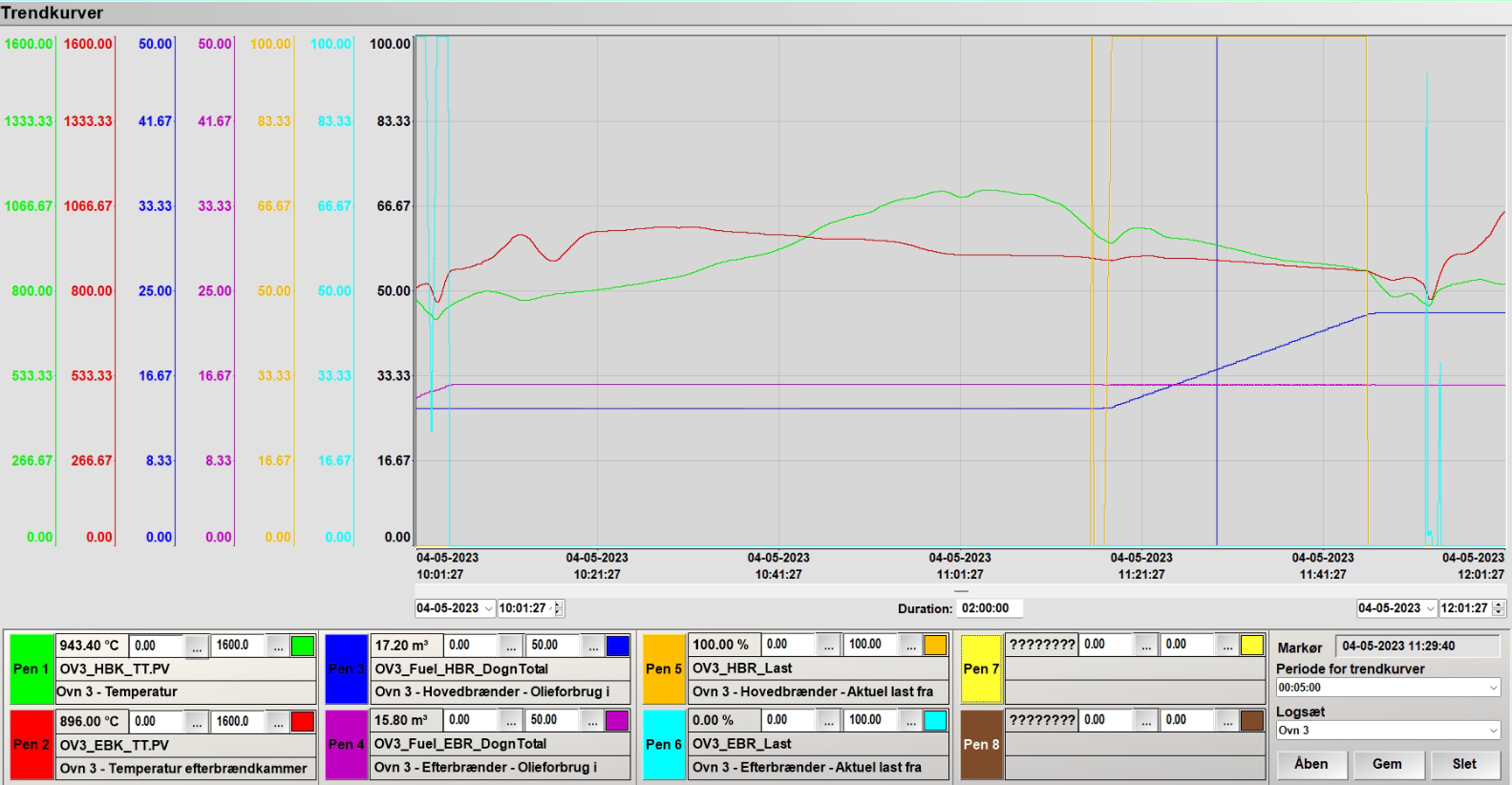 KrematorieKonsulenten
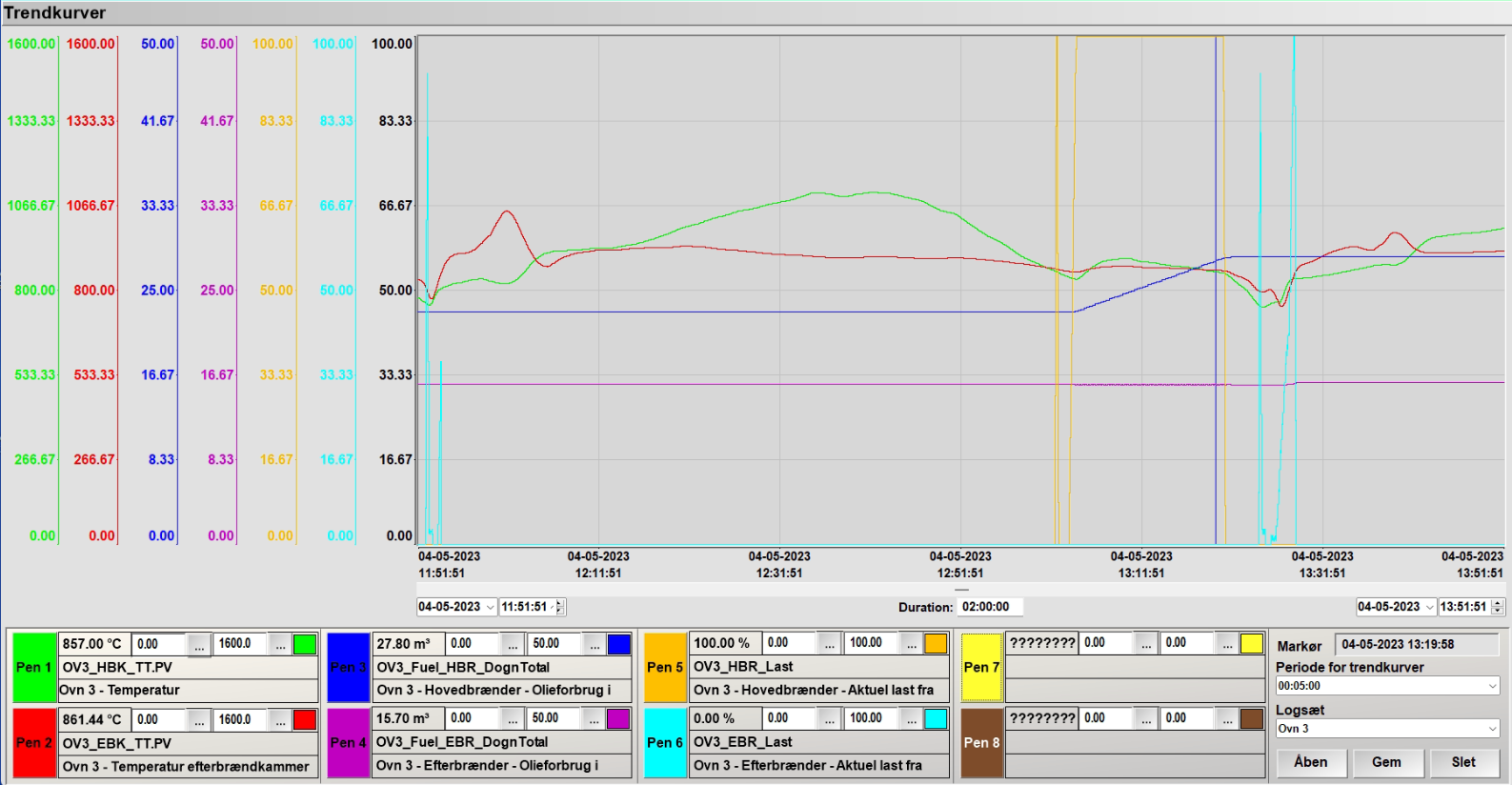 KrematorieKonsulenten
Besparelsespotentiale
800 – 700 °C
Energiforbrug, gennemsnit			  200	 kWh/kremering
Antal kremationer / år		   	     50.000	
Årligt energiforbrug			      10.000.000	 kWh
Heraf i EBK					9.000.000 kWh
Besparelse 800-700 °C, (33%?) 	2.970.000 kWh
Gasækvivalenter				   270.000 m3
Kremationsækvivalenter 		     14.850 kremeringer
Besparelse CO2 					  535 ton
KrematorieKonsulenten
??????
KrematorieKonsulenten